Tarih ve ideoloji
Tarih sadece akademik bir disiplin olarak değil ideolojik olarak da işlevsel bir alandır.
Ulusal tarih yazımında bu konuya değinilmişti.

Ancak diğer siyasal ideolojiler de kendilerine ait bir tarihe ihtiyaç duyarlar
Bu konuda marxizmin yaklaşımına bakılabilir
Karl marx sosyalist ideolojisini oluştururken tarihsel kaynaklara bakarak insanlık tarihinde devlet ve özel mülkiyet öncesi dönemde insanların yaşam biçimlerine odaklanmış ve yaşanan sürecin bir evrimsel durum olduğunu belirtmiş ve ileride yeniden sosyalist bir yapıya dönüşeceği söylenir
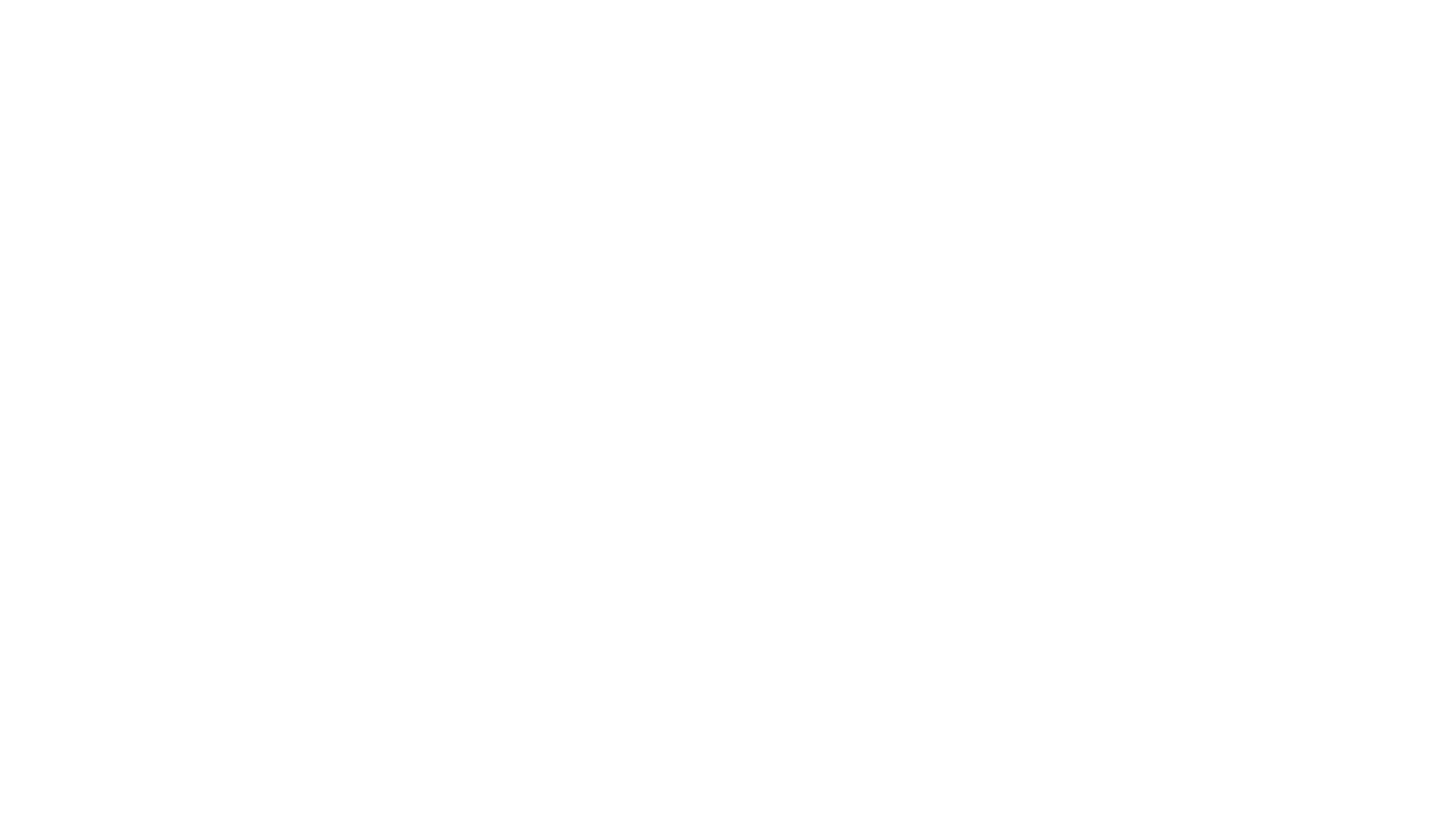 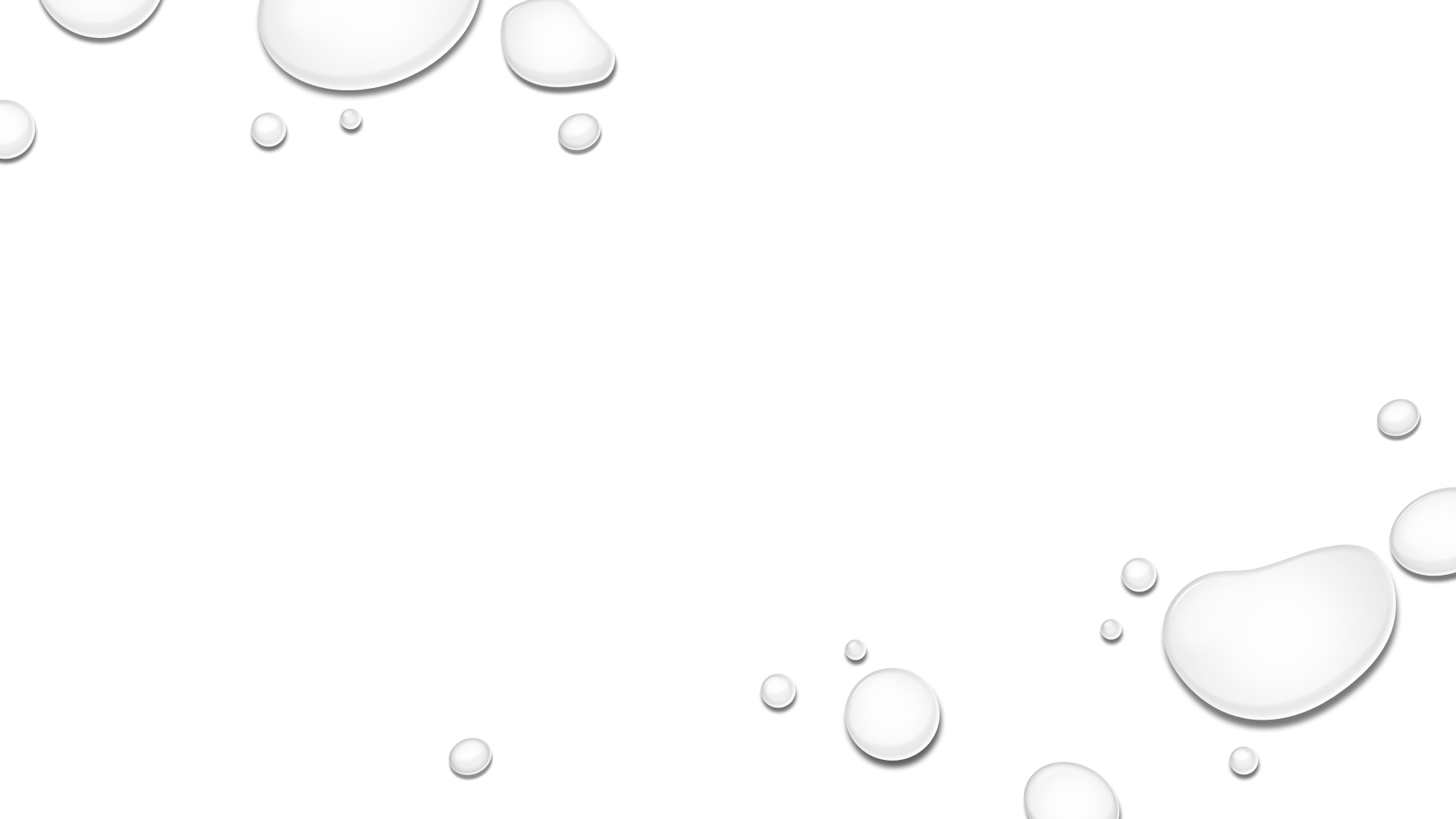 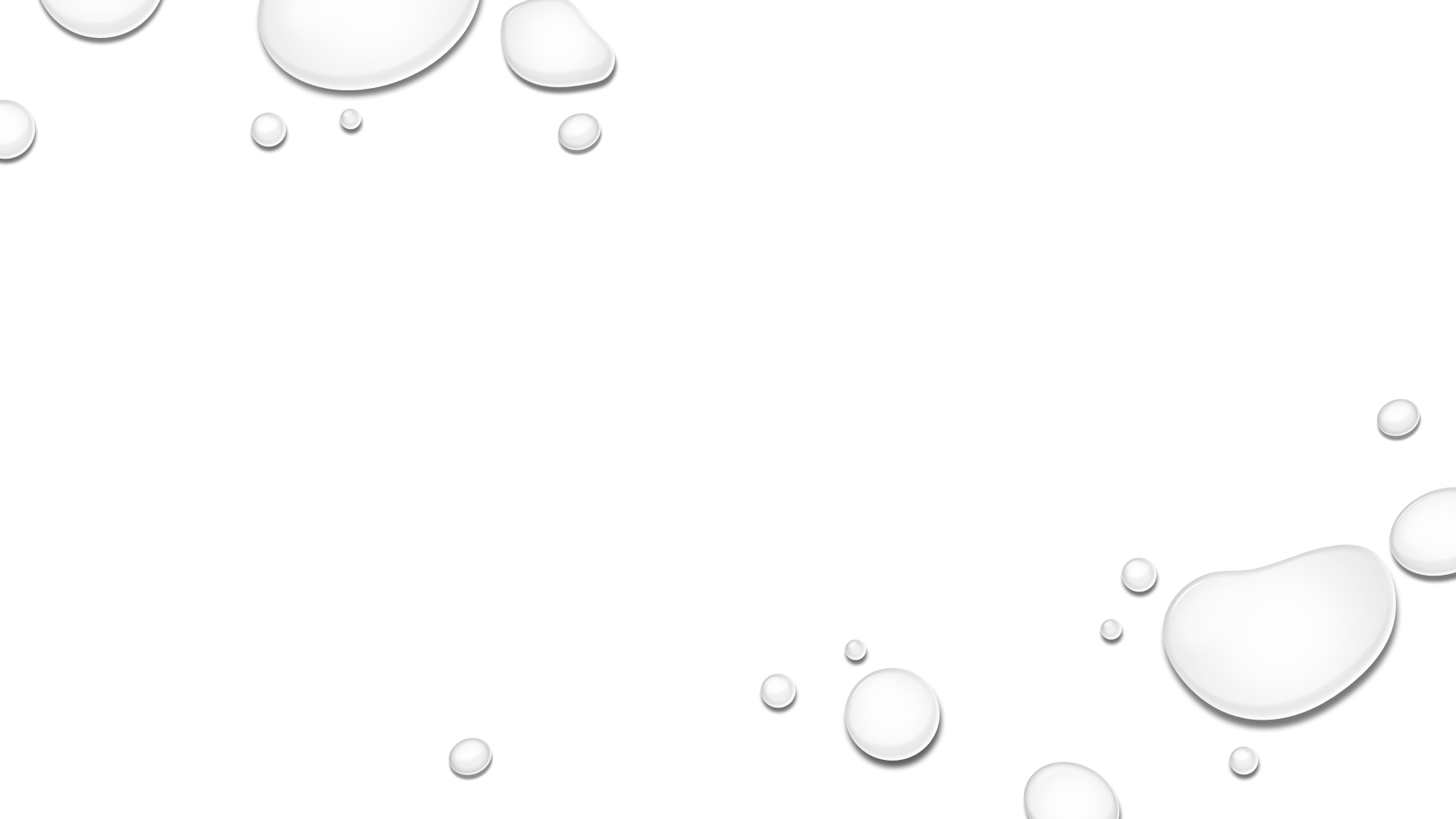 Marx’In bu yaklaşımı ideolojisinin köklerini göstermektedir.
İdeolojiler de kendi meşruluklarını sağlamak için tarihe ihtiyaç duyar.
Aynı zamanda bu yolla soylulaşma söz konusudur
İdeolojiler tarih sayesinde karşıt oldukları fikirlerle de çatışırlar.
Bu bakımdan her ideolojinin kendi tarih yazımı vardır.
Geçmişi kendi perspektiflerinden ve ideolojilerine uygun şekilde okurlar ve/veya yazarlar
Nazım hikmet’in şeyh Bedrettin destanı buna örnek gösterilebilir.
Nazım Hikmet, Mehemmed Şerefeddin Efendi’nin Şeyh Bedrettin Üzerine olan risalesini okur. Bu risalede aslında yazar Bedreddin’in kötüler.
«Burjuvazinin modern amele sosyalizmi için düşündüğünü, Darülfünün İlâhiyat Fakültesi müderrisi de Bedreddinin kurunu vüstaî köylü sosyalizmi için neden düşünmesin? »
Diyerek tarihin farklı perspektiften okumasına örnek oluşturmuştur.
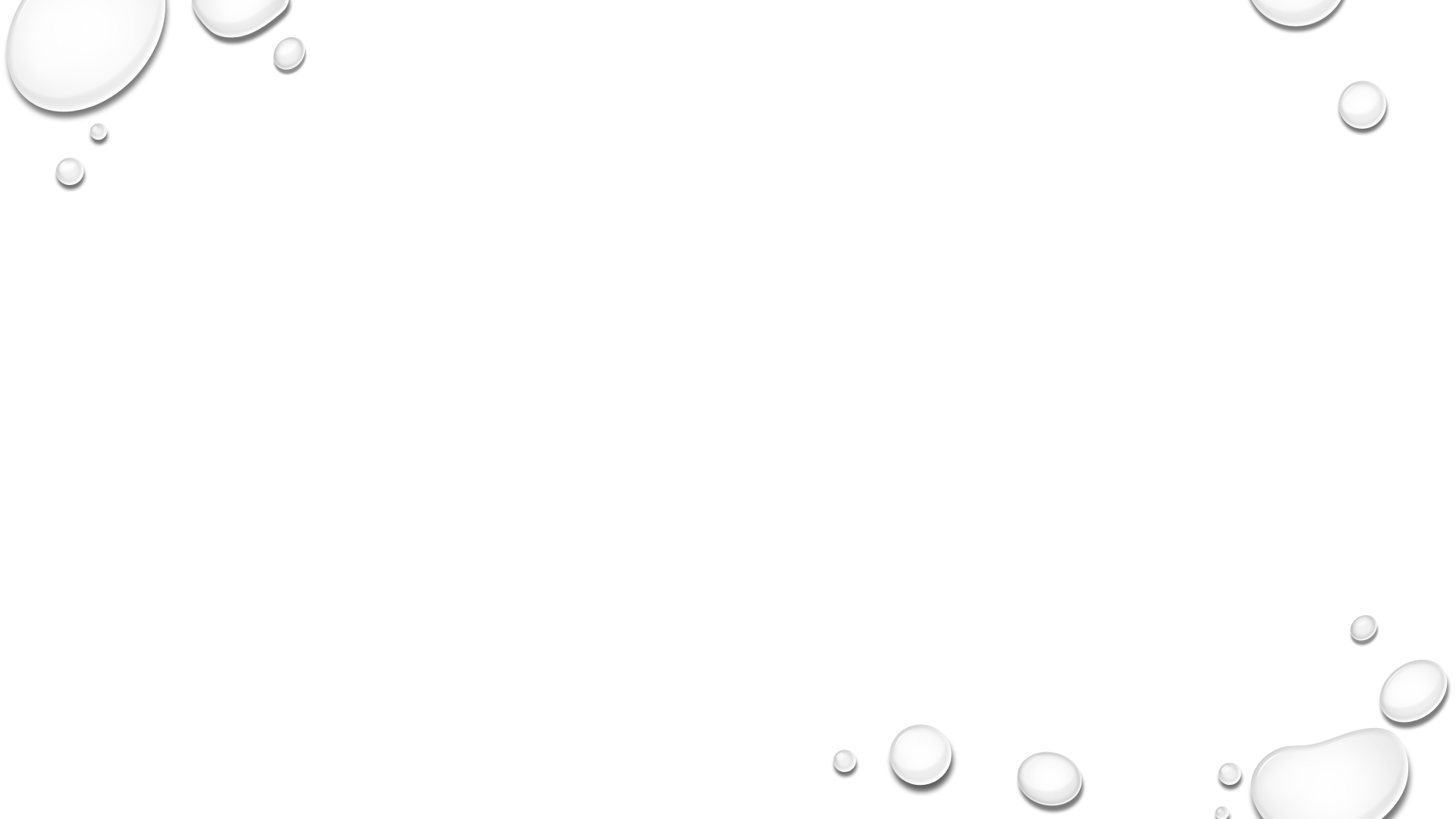 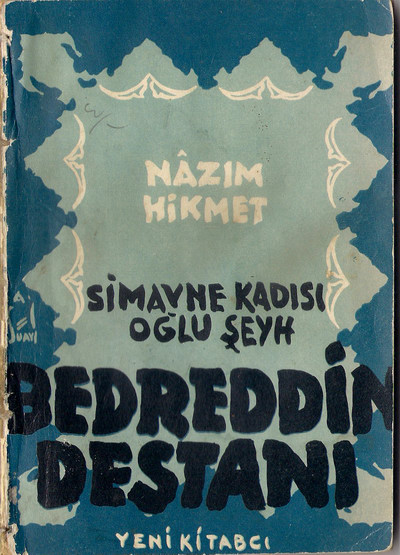 Nazım hikmet’in »simavne kadısıoğlu şeyh Bedrettin destanı» tarih ve ideoloji ve edebiyat ekseninde değerlendirilebilir önemli bir eserdir.